Low Power Sensor Broadcast Use Cases
Date: 2018-03-05
Authors:
Abstract
This submission proposes use cases for consideration for Broadcast Service on WLAN [1] 
[2] outlines sensor data collection as a use case for broadcast service on WLAN. This contribution further develops this use case for low power sensors.
Broadcast Services on WLAN is an enabler for low power Wi-Fi sensors with limited throughput requirements.
Motivation
Many of IoT use cases/services are cloud services
A simple and fast connection to the cloud enables low complexity, diverse set of services and use cases for low throughput low power IoT devices including sensors
BCS on WLAN enables a low overhead connection between a sensor and the cloud
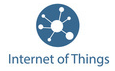 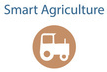 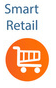 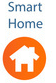 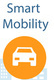 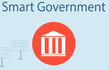 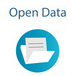 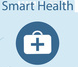 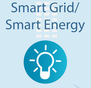 Use Case I
Sensor on the move:
IoT devices/Sensors with severe power constraints and in mobility send reports to their server through APs supporting BCS without the burden of performing scanning and association process.
A STA may
Either blindly transmit a self-contained PPDU and hope for it to be received and forwarded (example moving sensors in a large enterprise where an ESS is deployed with a blanket coverage with all/most APs supporting this service)
Or scan for APs supporting such capabilities
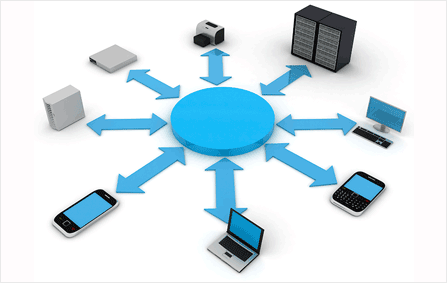 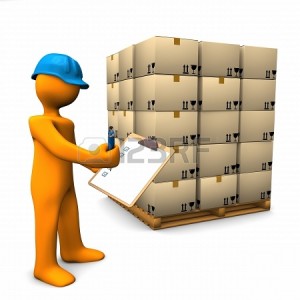 Example use cases: 
Asset tracking in enterprise/factories
Children tracking in resorts
Seamless smart city measurements 
…
Use Case II
Zero setup sensor:
With an AP supporting BCS, the user can simply buy pre-configured IoT sensors and they will automatically connect to the end-server through the AP without any set up action required from the user.
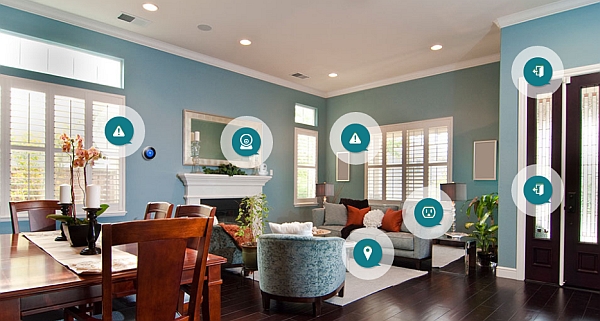 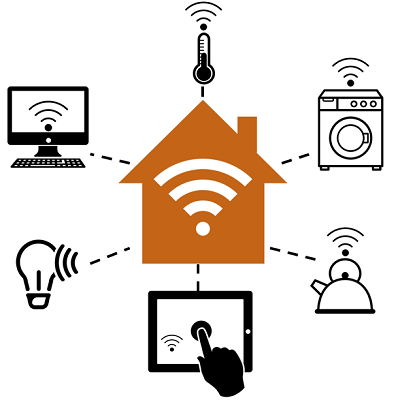 Summary
BCS on WLAN enables easy and fast communication between an IoT device  and an end-server
A STA can communicate with an end-server through any AP supporting BCS 
APs supporting BCS can forward the packets from the STA to the end-server
The PPDU is self-contained, i.e., it includes the addresses of the end server, possibly the credential and the data payload for the server
It is assumed that the end-device and the end-server perform higher-layer association and security key exchange beforehand 
BCS benefits IoT devices with throughput requirements comparable to association overhead
Security implications need to be addressed
References
[1] 11-18/326r0 – Call for contributions
[2] 11-17/1736r4 -- Broadcast Service on WLAN